Review of the Autonomic Nervous SystemPart 1
Thomas E. Tenner, Jr., Ph.D.
Dept. of Medical Education
Dept. Pharmacology & Neuroscience
tom.tenner@ttuhsc.edu
743-7169
1
Recommended Background Reading :
 

Chapter 6
“Introduction to Autonomic Pharmacology” 
Basic and Clinical Pharmacology 
Bertram Katzung
(13th  Edition)
2
Learning Objectives:
Be able to:
Describe the functions of the sympathoadrenal (SAS) and parasympathetic (PNS) systems of the Autonomic Nervous system, and their interactions.
2) Name the major cholinoceptors and adrenoceptors of the Autonomic Nervous System and identify their important receptor subtypes.
3) Associate the actions of membrane receptor subtypes with  appropriate “second messenger” systems.
4) Describe the interplay of SAS and PNS
5) Explain Autonomic control of Blood Pressure
3
Function of the ANS
4
Peripheral Nervous System
Somatic Nervous
System
Autonomic Nervous
System
Parasympathetic
Nervous System
Sympathetic
Nervous System
Discrete 
Activation
Diffuse
Activation
Skeletal
Muscle
Glands, Smooth Muscle
& Cardiac Muscle
5
Parasympathetic System:‘Trophotropic’
Rest and Digest - Maintains essential body functions and IS essential for life:	
Protects the Eye 
Constriction of the pupils (Miosis), Near vision (Accommodation), Lacrimation
Protects Heart
Bradycardia
Protects the Respiratory System
Broncho-constriction / Broncho-secretion
Aids in Digestion:
Salivation, Peristalsis, Gastric acid secretion
Aids in Urination, Defecation
Aids in Procreation
6
SympathoAdrenal System:‘Ergotropic’
Fight or Flight - used to adjust the body to stressful situations but is not needed for life:
Dilation of pupils (Mydriasis)
Dilation of bronchi, (↓) nasal, pulmonary secretions
(↑) heart rate and BP
(↓) blood flow to the skin and internal organs 
(↑) blood flow to skeletal muscles, brain, and heart
Mobilize energy stores
Inhibits Urination, Defecation
Aids in Procreation
7
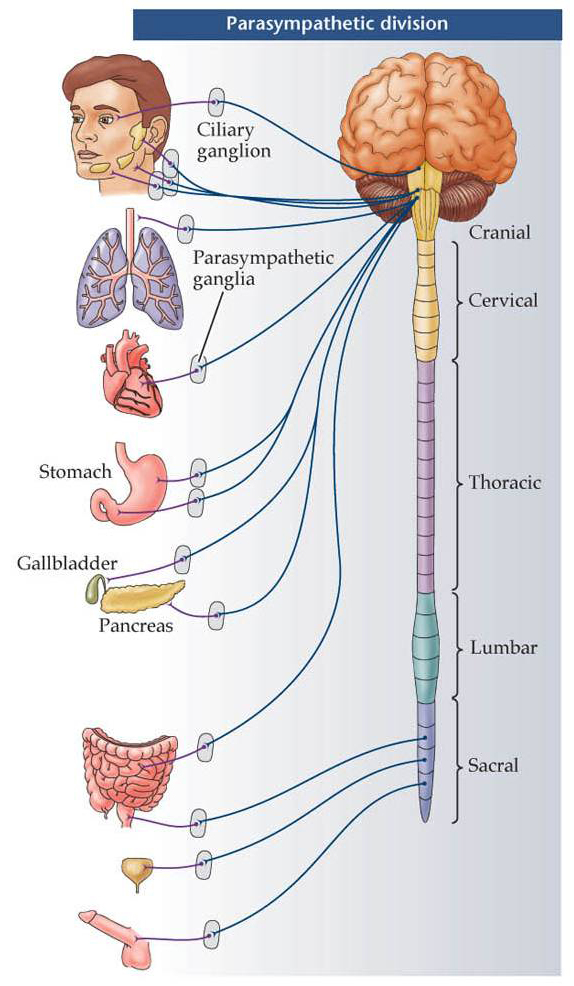 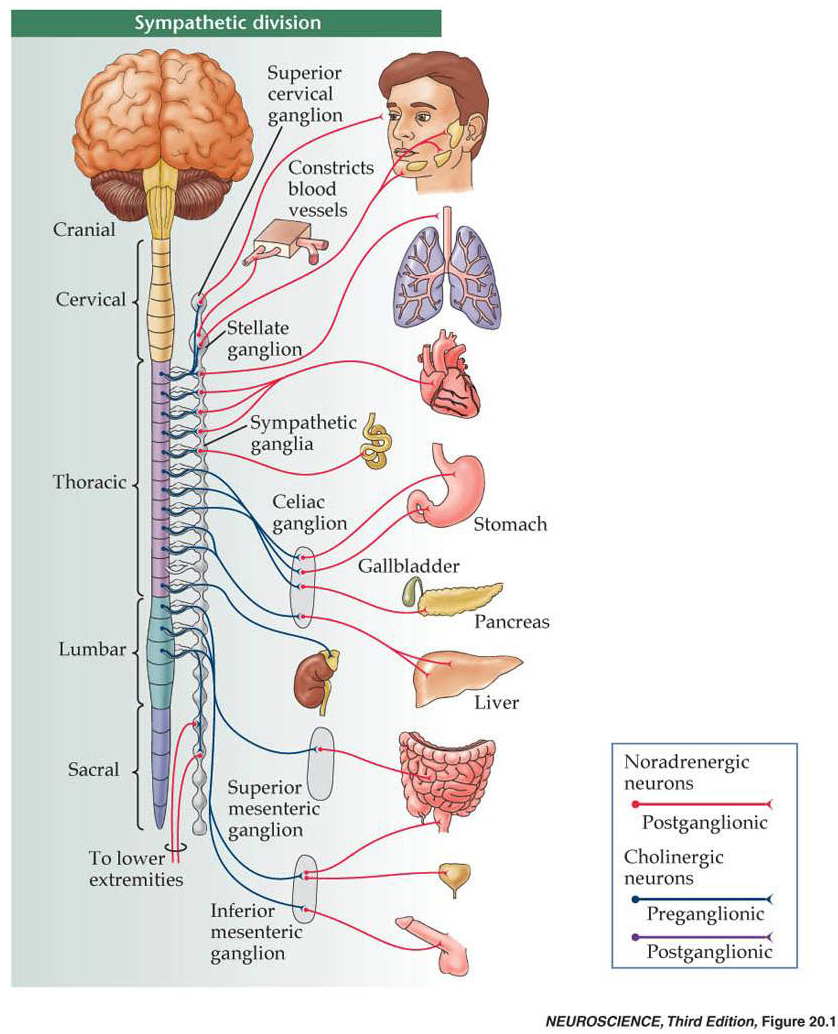 8
[Speaker Notes: Naphazoline eye drops vasoconstrictor]
Describe the neurochemistry of Acetylcholine,Norepinephrine, and Epinephrine
9
Cholinergic Neurotransmission
Synthesis
Choline Acetyl Transferase
 Storage
Vesicles
 Release – Na+ / Ca2+
 Receptor Activation
Musc / Nic
 Termination of Action
Acetyl cholinesterase
10
Adrenergic Neurotransmission
Synthesis
Tyrosine Hydroxylase**
Dopadecarboxylase
 Storage
Dopamine- hydroxylase
 Release – Na+ / Ca2+
 Receptor Activation:
1,,1
 Autoreceptor Activation
2,
 Termination of Action:
Diffusion / COMT / MAO
11
Autonomic Receptors and Signal Transduction Mechanisms
12
Autonomic Receptors:
Cholinoceptor (acetylcholine)
		Nicotinic – ionotropic (n, m)
		Muscarinic – G-protein coupled (M1-5)

Adrenoceptor (epinephrine, norepinephrine)
		Alpha (α1ABD, α2ABC): G-protein coupled
		Beta (β1-3): G-protein coupled
		Dopaminergic receptors (dopamine)
		D1-5 (2S, 2L): G-protein coupled
13
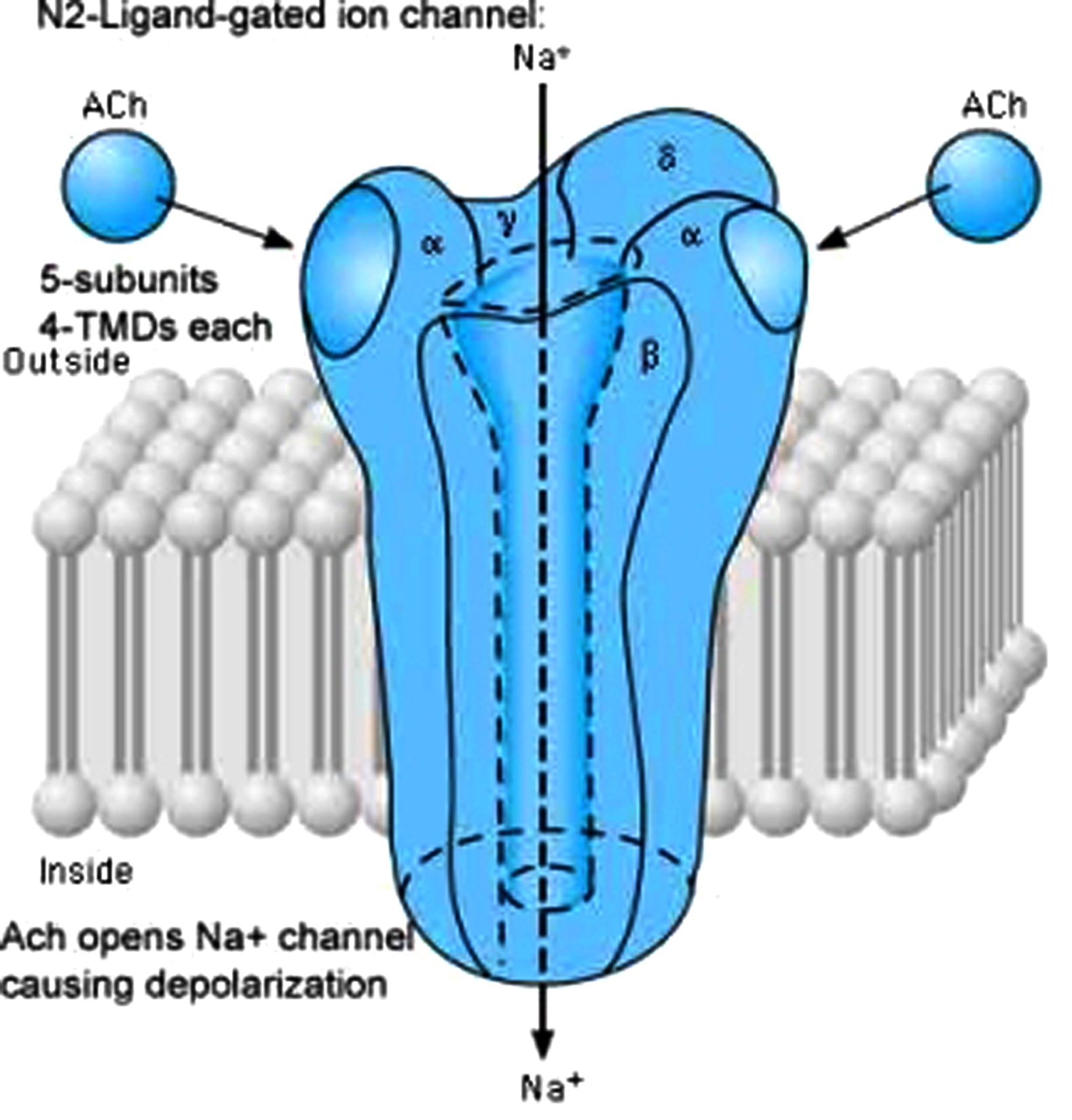 Nicotinic receptors:  ion channel
14
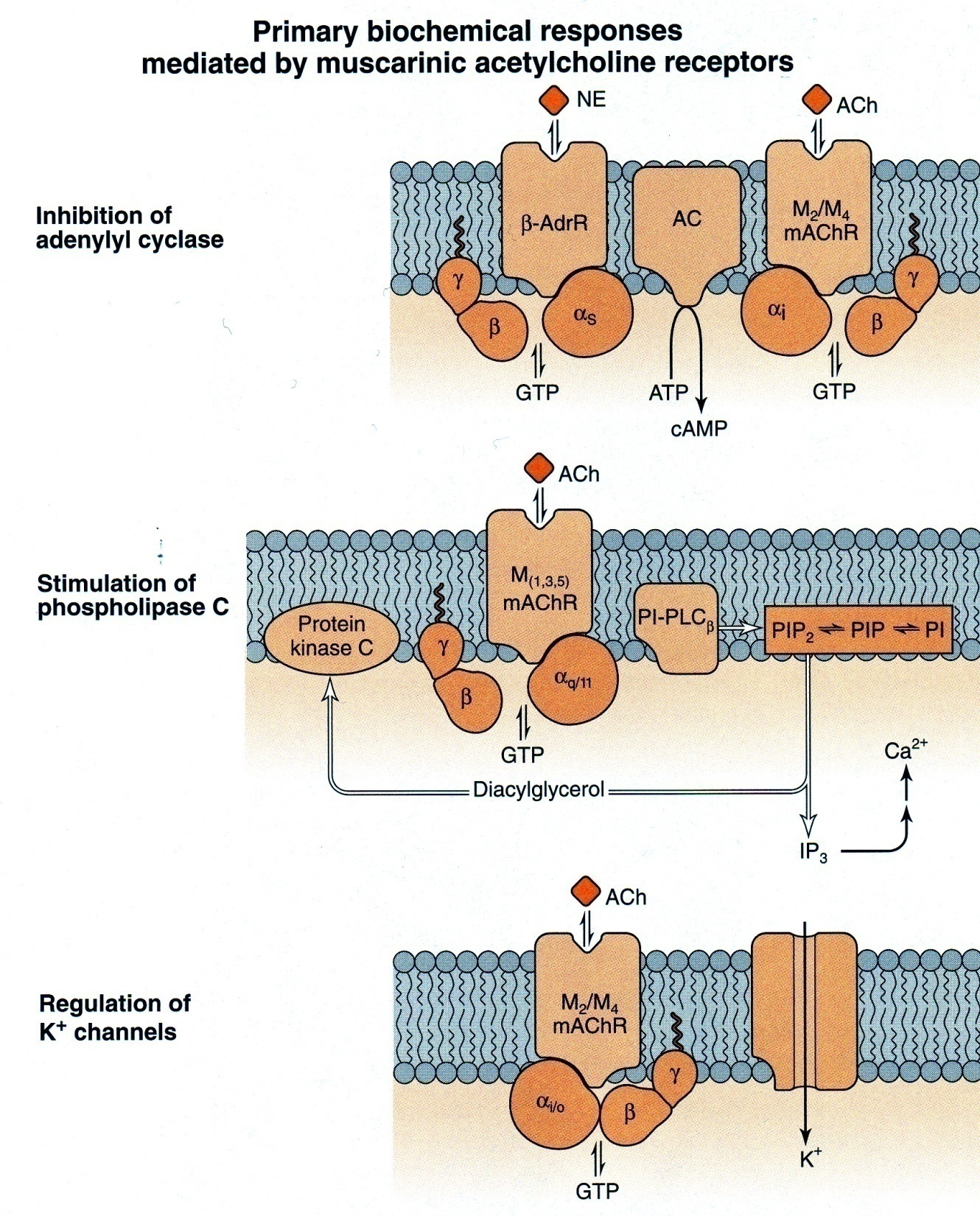 Muscarinic receptors:  G-protein coupled
15
Raymond Ahlquist (1948)
“Alpha receptors are excitatory everywhere but the gut”

“Beta receptors are inhibitory everywhere but the heart”
16
Adrenergic Neurotransmitters:Rank Order of Potency
Isoproterenol: β 1 = β 2 = β 3 >>>> α1 = α2 

Norepinephrine : α1 = α2 = β 1 = β 3 >>>> β 2 

Epinephrine:   α1 = α2 = β 1 = β 2 = β 3  

Dopamine : DA 1> β 1> α1
17
Adrenergic Receptors: Receptors Activated by EPI/NE
α-adrenergic receptors
(Epinephrine>Isoproterenol)
β-adrenergic receptors
(Isoproterenol>Epinephrine)
a
α 1-adrenergic
receptors
(Phenylephrine>Clonidine)
β 1-adrenergic
receptors
(EPI = NE)
β 2-adrenergic
receptors
(EPI>NE)
β 3-adrenergic
receptors
(NE>EPI)
α 2-adrenergic
receptors
(Clonidine>Phenylephrine)
18
Signal Transduction by 1 - Adrenergic Receptors
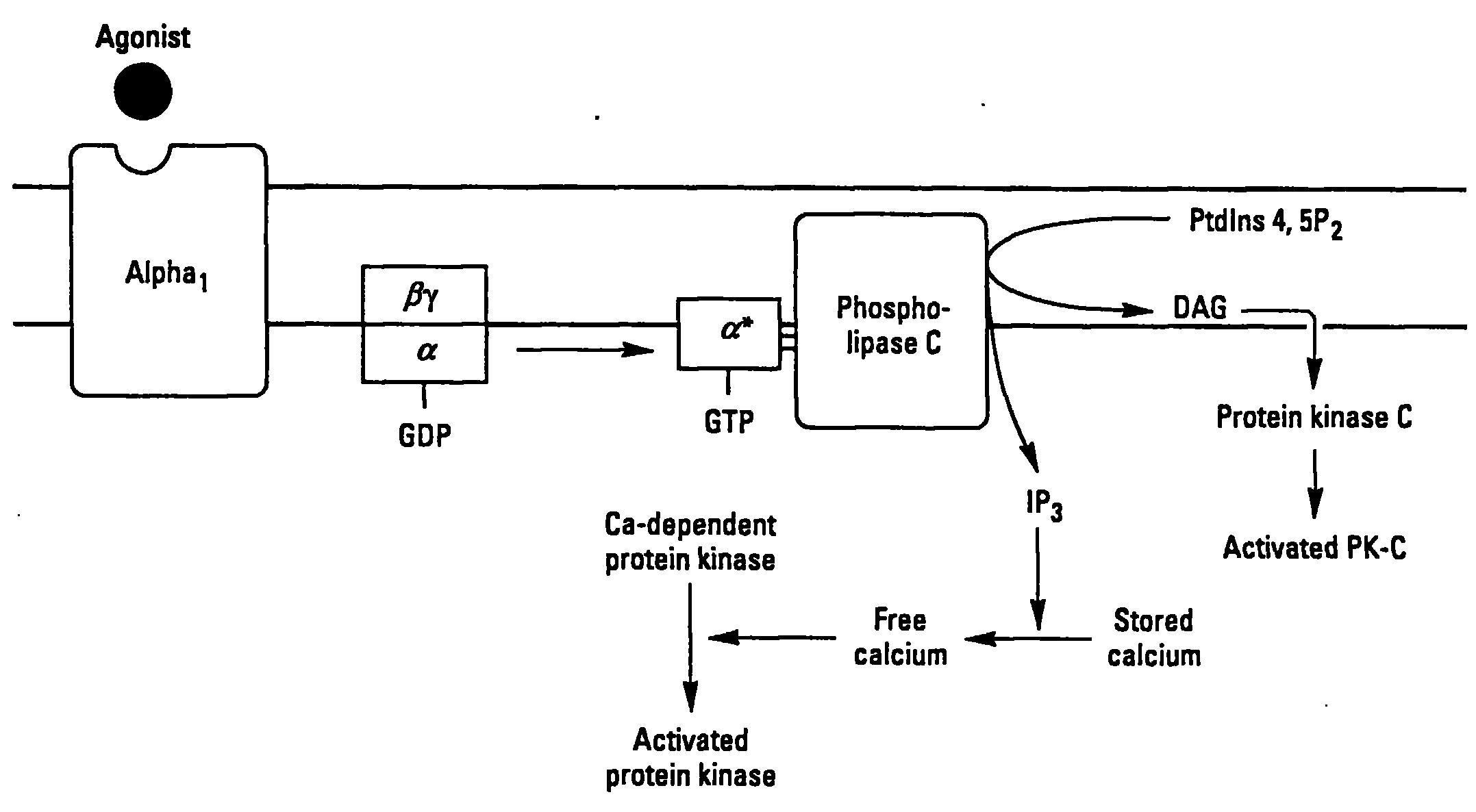 Gq
19
Signal Transduction by 2- and -Adrenergic Receptors
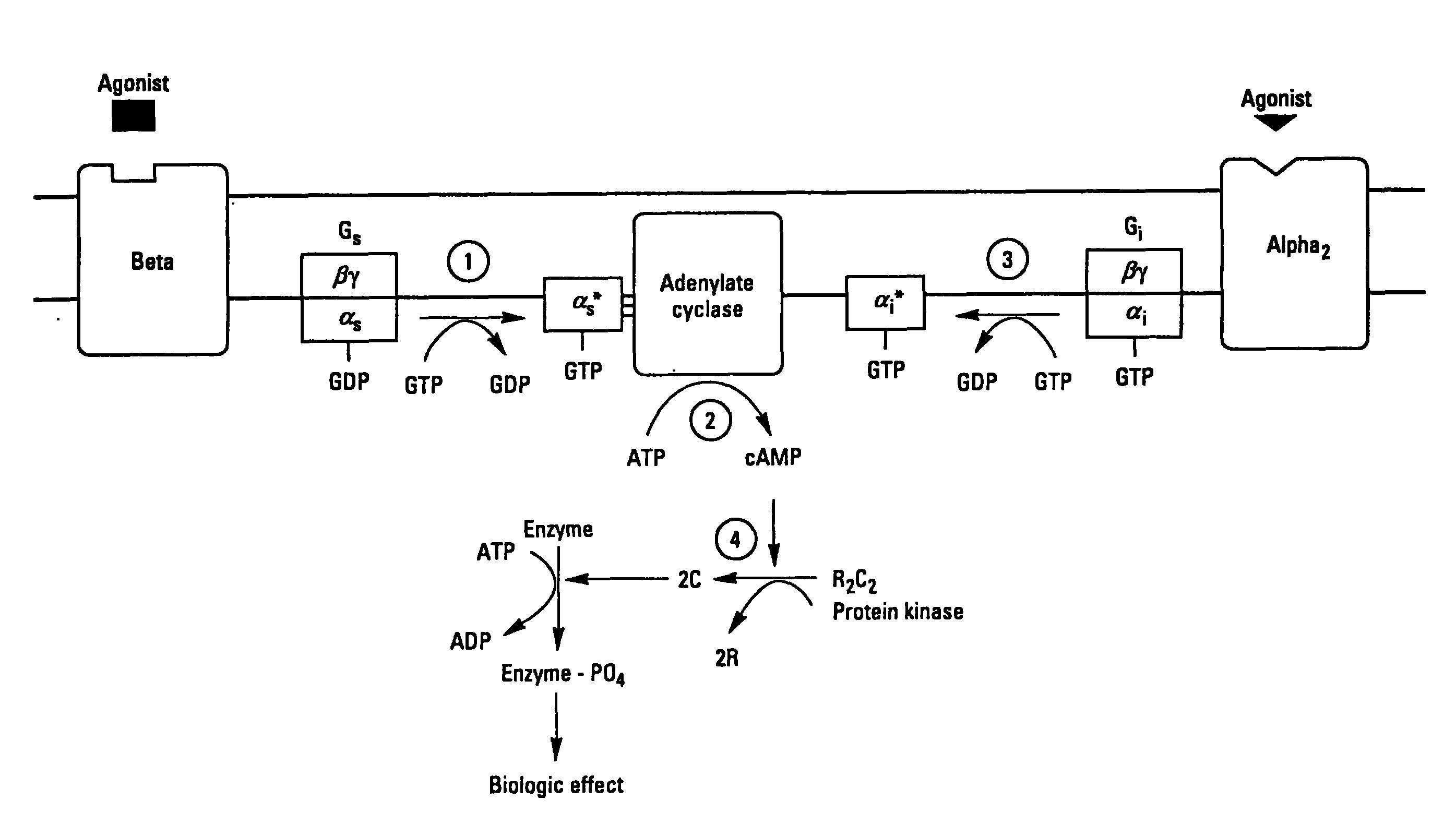 20
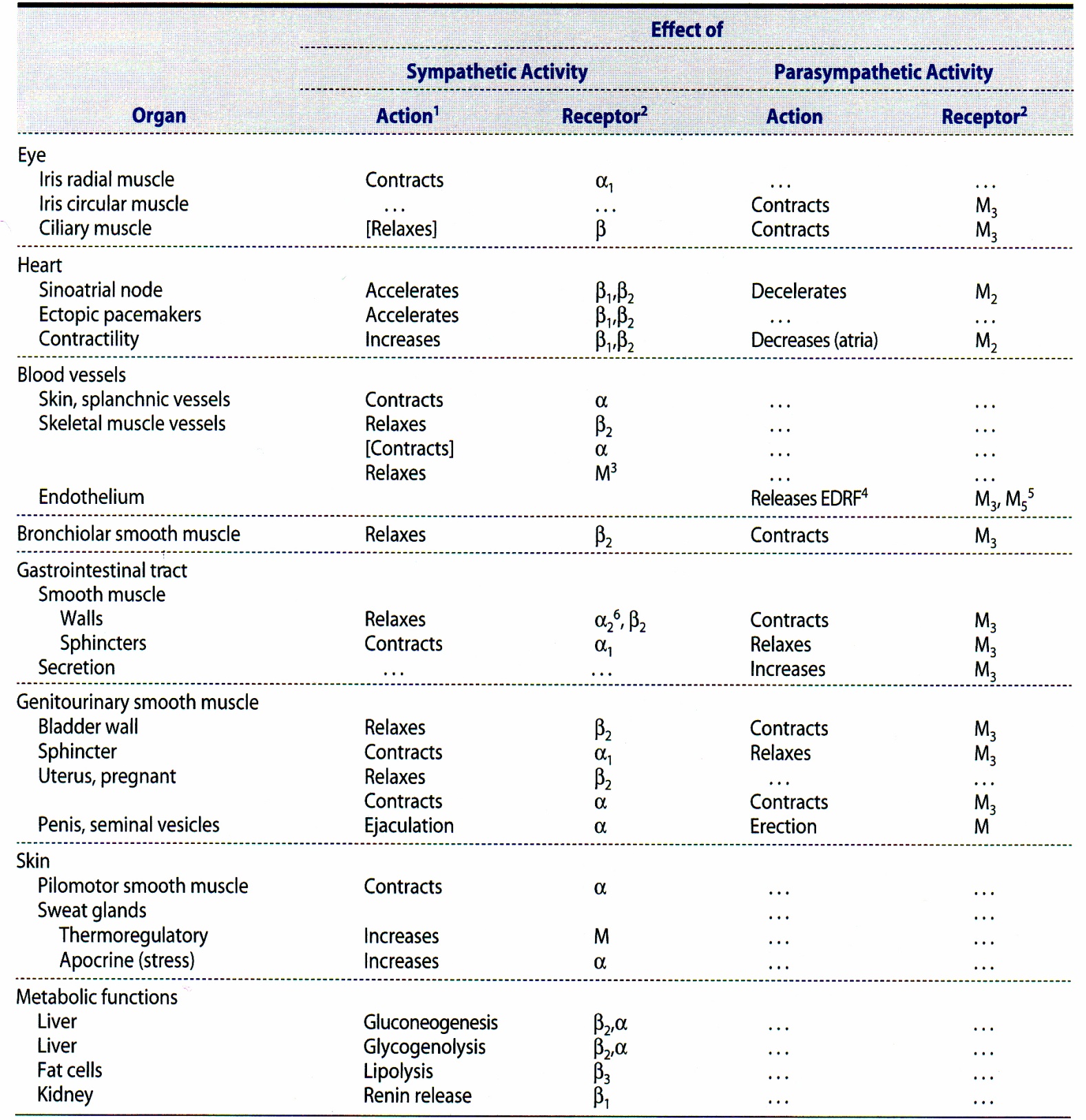 21
[Speaker Notes: Table 6-3, Katzung, 2015]
Interplay of SAS and PNS
Neuromodulation
Presynaptic receptors
Physiological Antagonism
HR
Iris
Physiological Cooperation
Male reproduction
22
Mechanisms of Neuromodulation
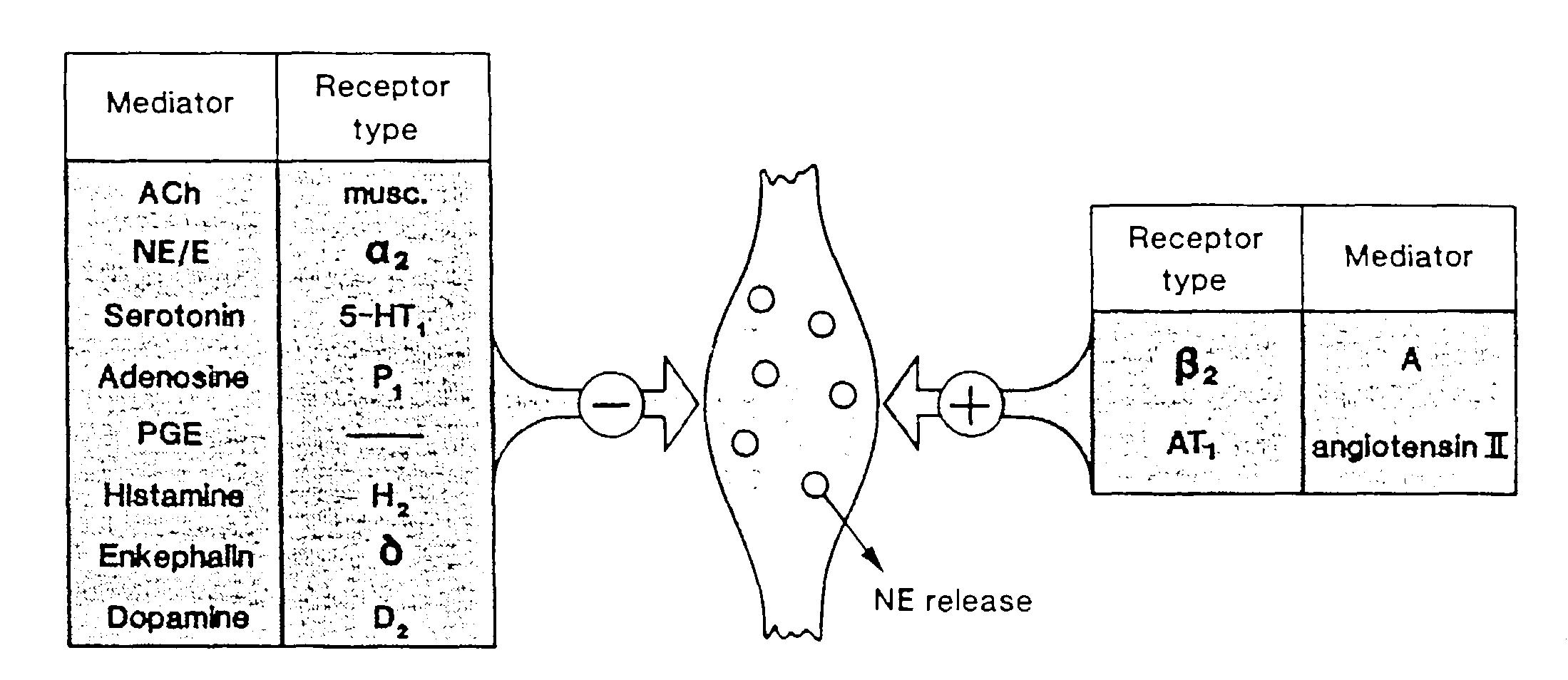 Epi
23
Mechanisms of Neuromodulation
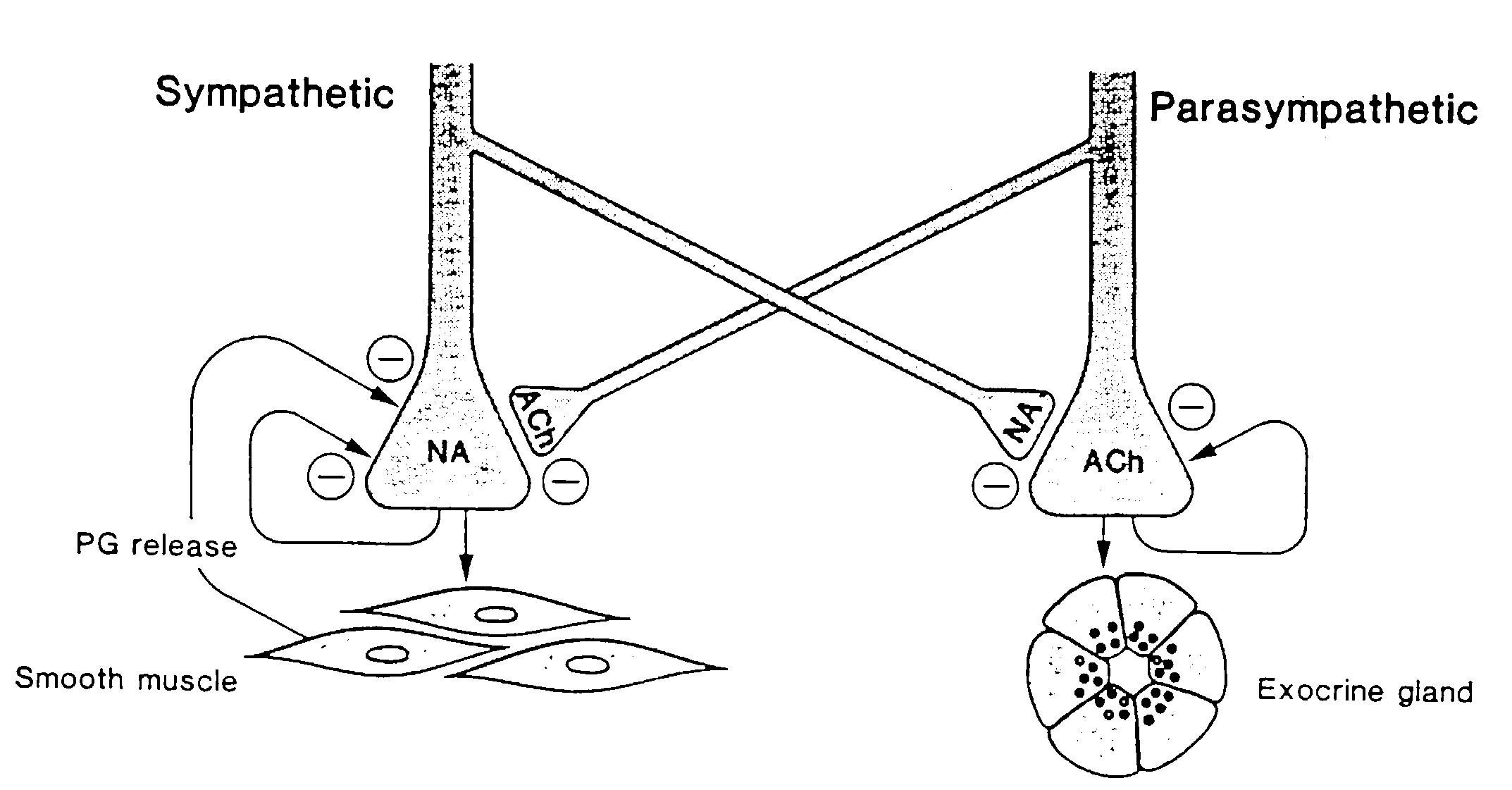 NE
24
Autonomic control in the eye:
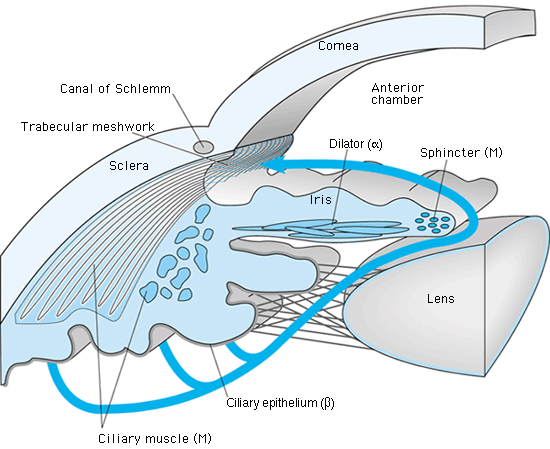 25
Baroreflex:
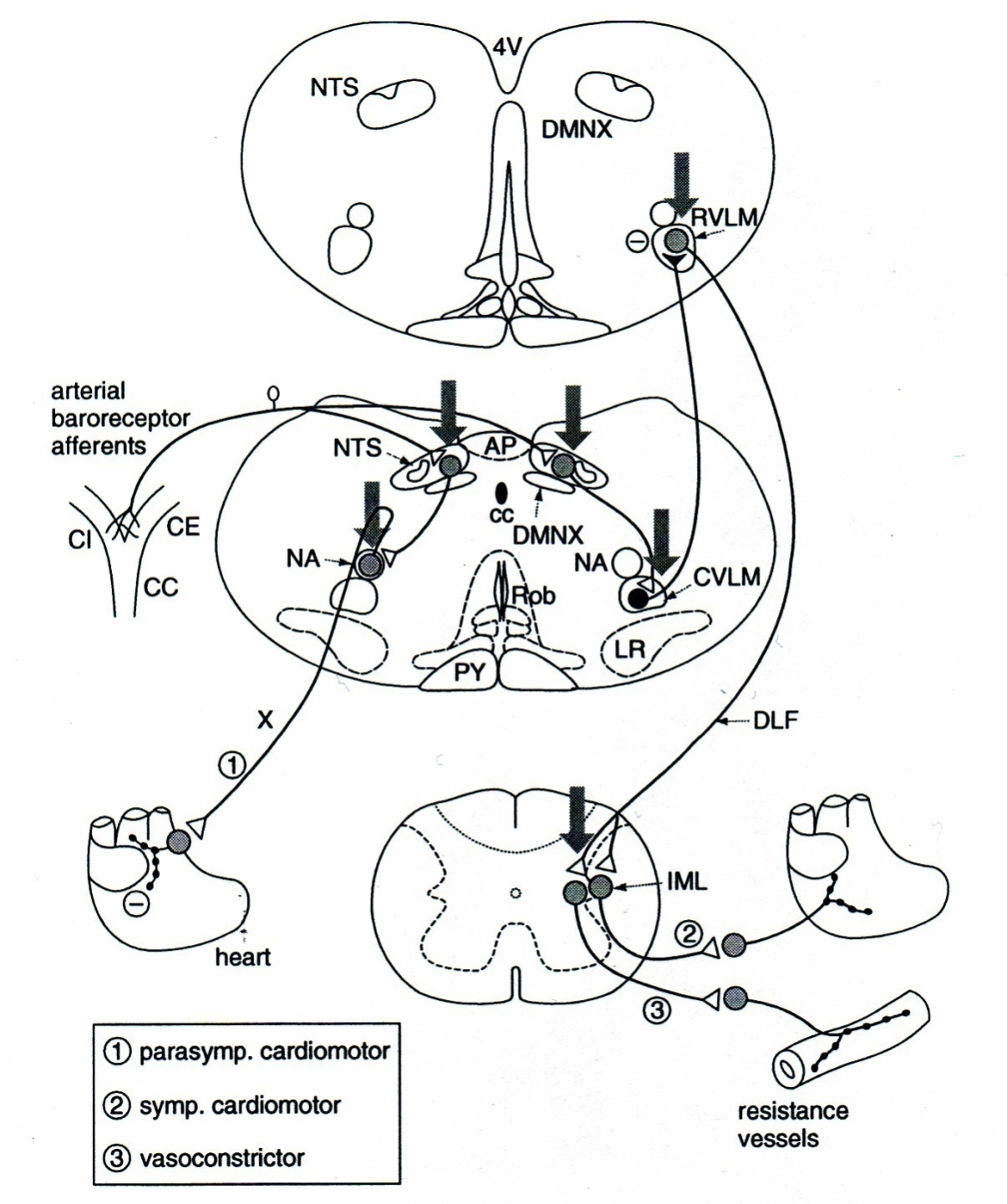 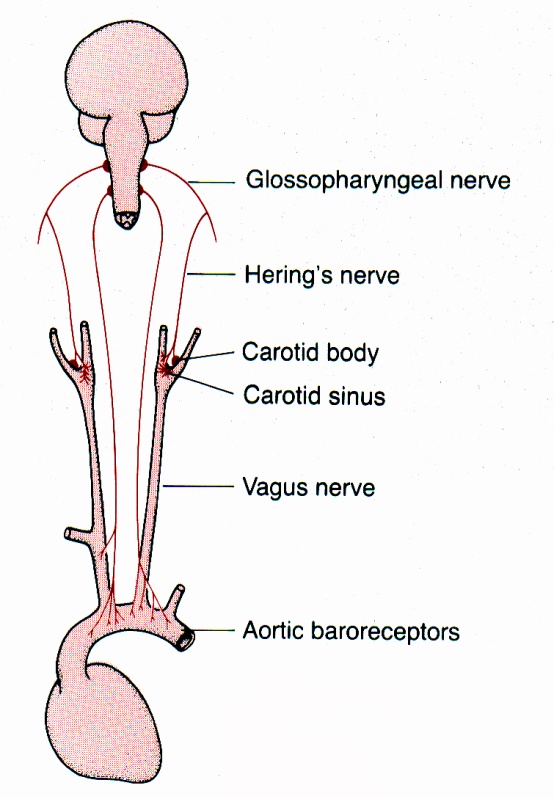 26
mABP	 =  CO	  x  	TPR
HR     SV
CF	   VR
Control of Blood Pressure
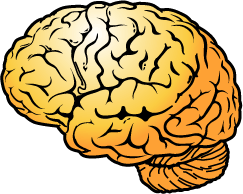 Arterial  -  Afterload
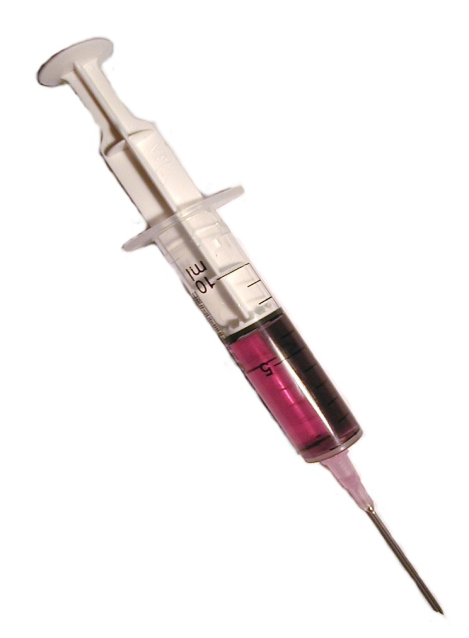 Cardiac - 
Chronotropy
Cardiac - Inotropy
27
Venous – Preload
[Speaker Notes: Norepinephrine and reflex tachycardia]
Drugs to know…
28
29
[Speaker Notes: Angiotensin II (ANG-II)
**Alpha  Latrotoxin- black widow spider venom
***TriCyclicAntidepressants (TCA’s) ; SNRI – Serotonin, Norepinephrine reuptake inhibitors]